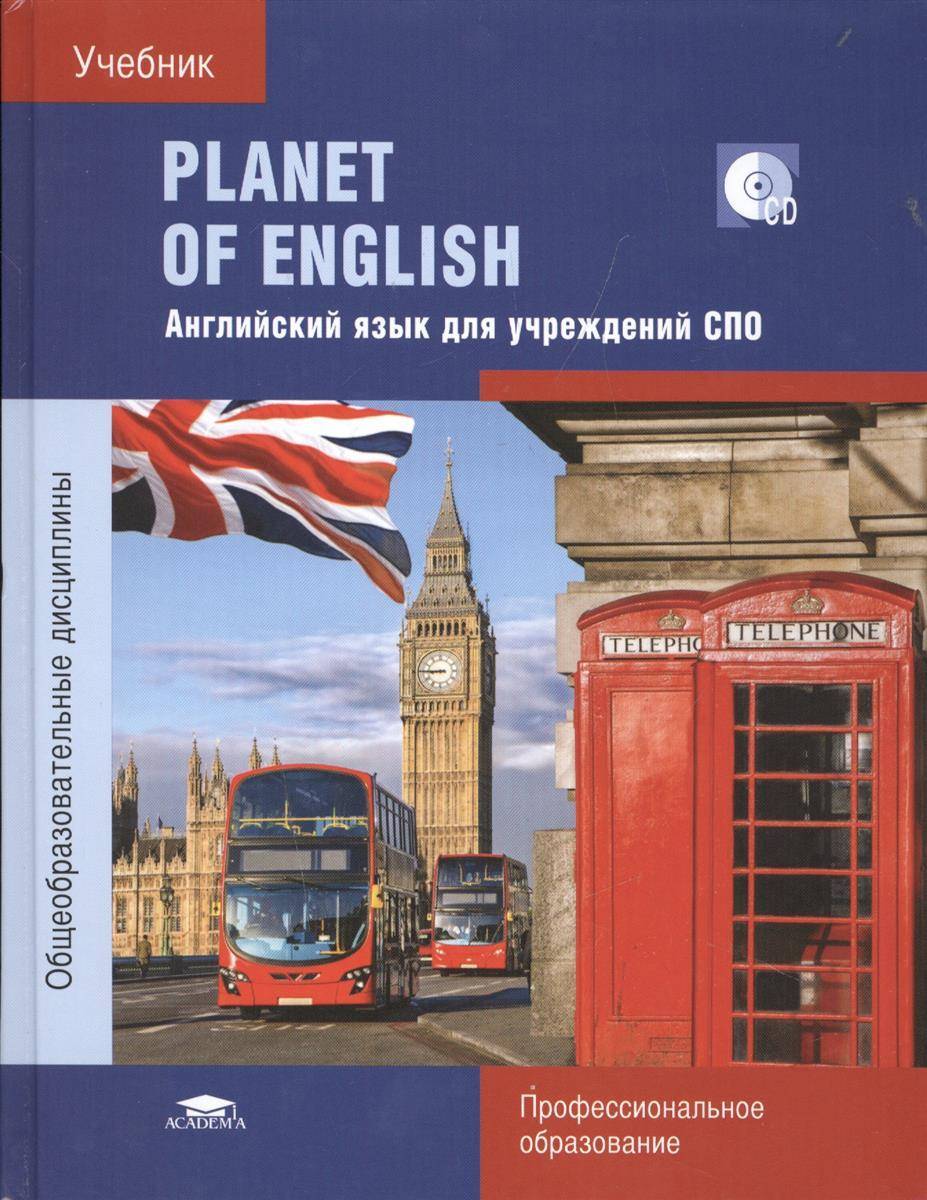 BASIC GRAMMAR REVISION
ZARAYSK 
TEACHER TRAINING COLLEGE 
	
PRESCHOOL EDUCATION
Have a look at the two columns Match them to make phrases
Group the names of the holidays according to the country they come from Work in pairs
Scan the qr code Group plural foms of the nouns
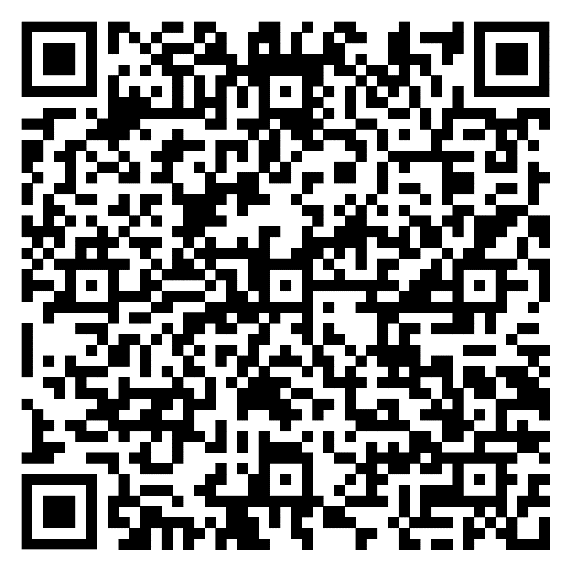 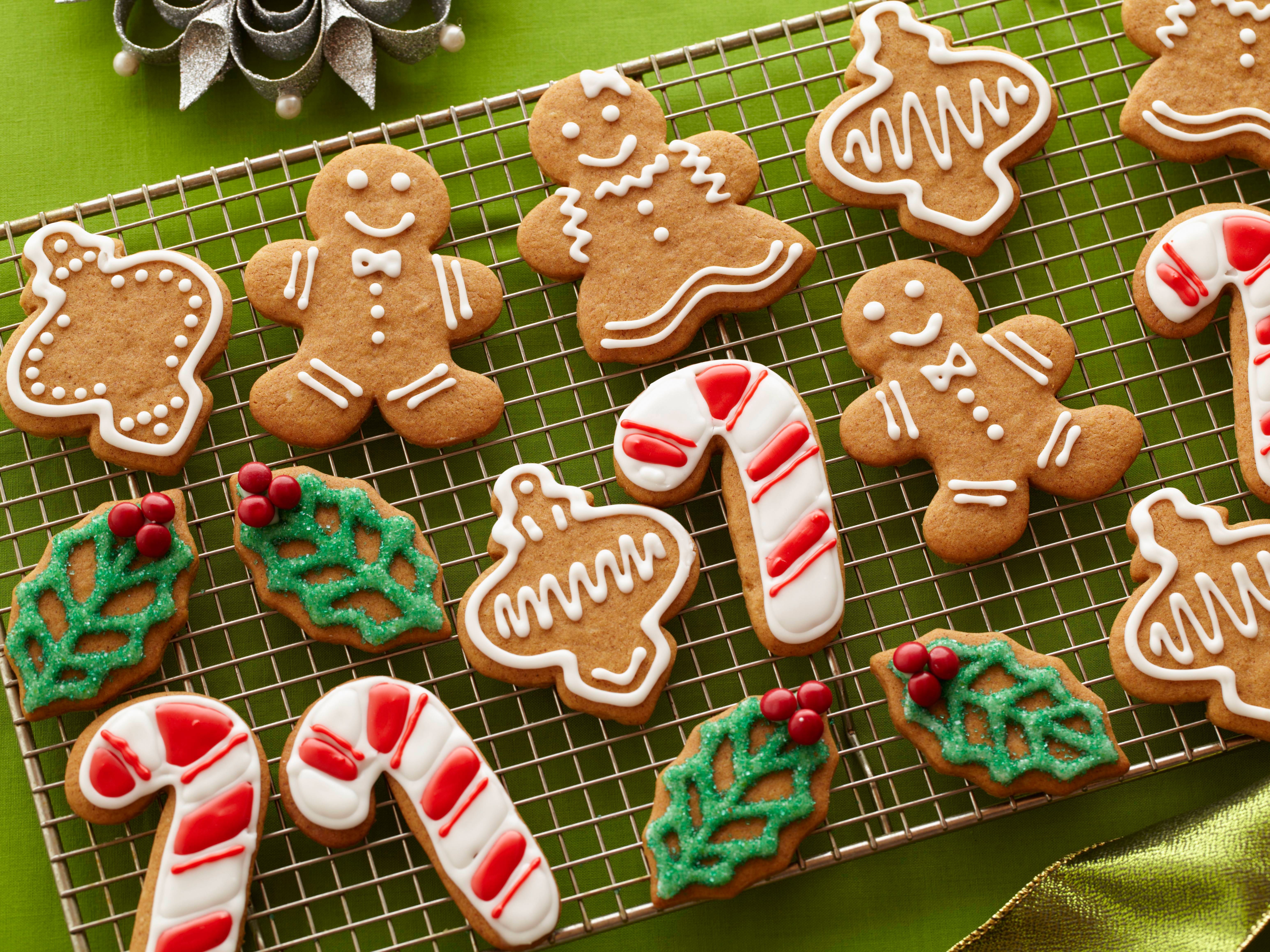 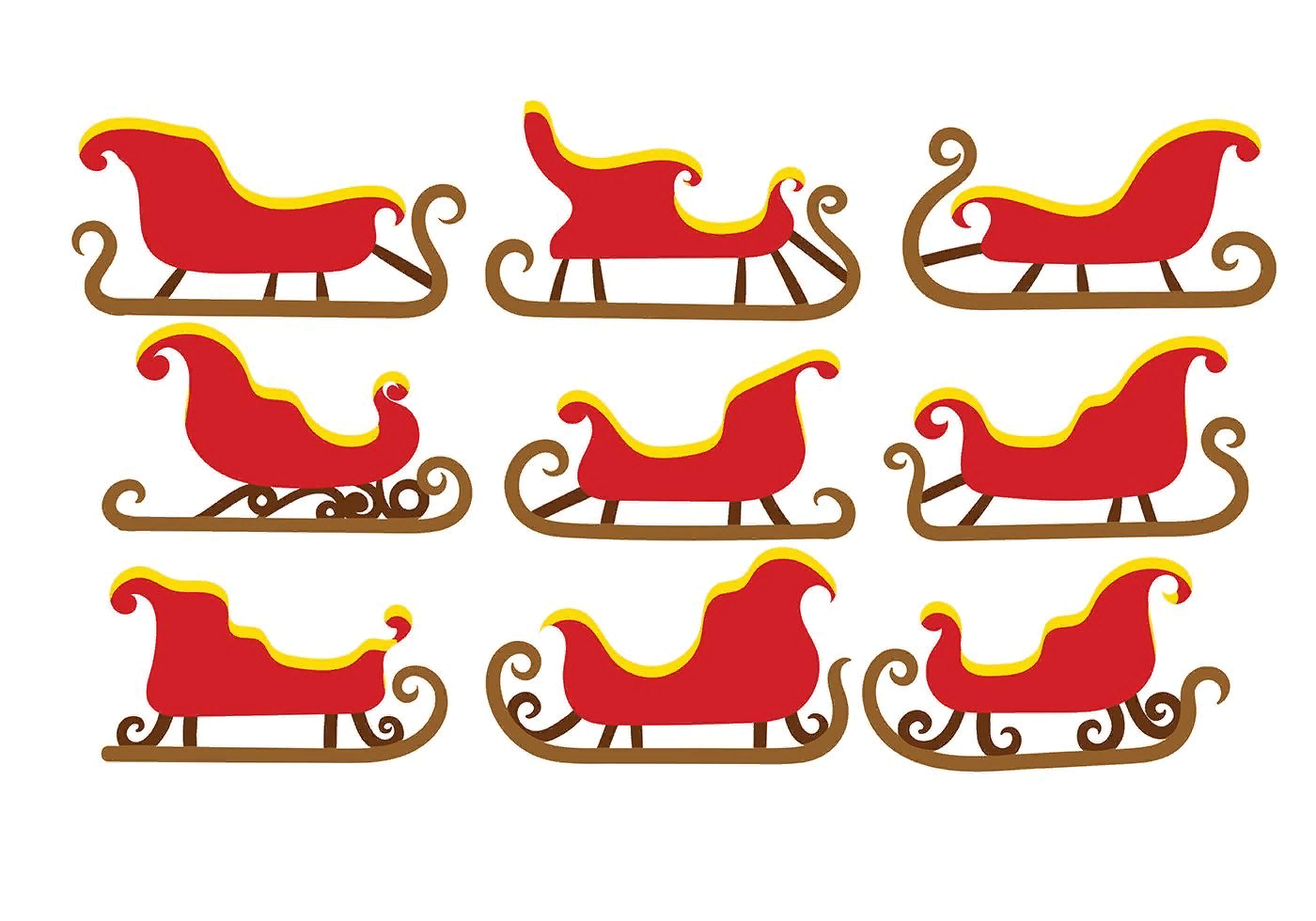 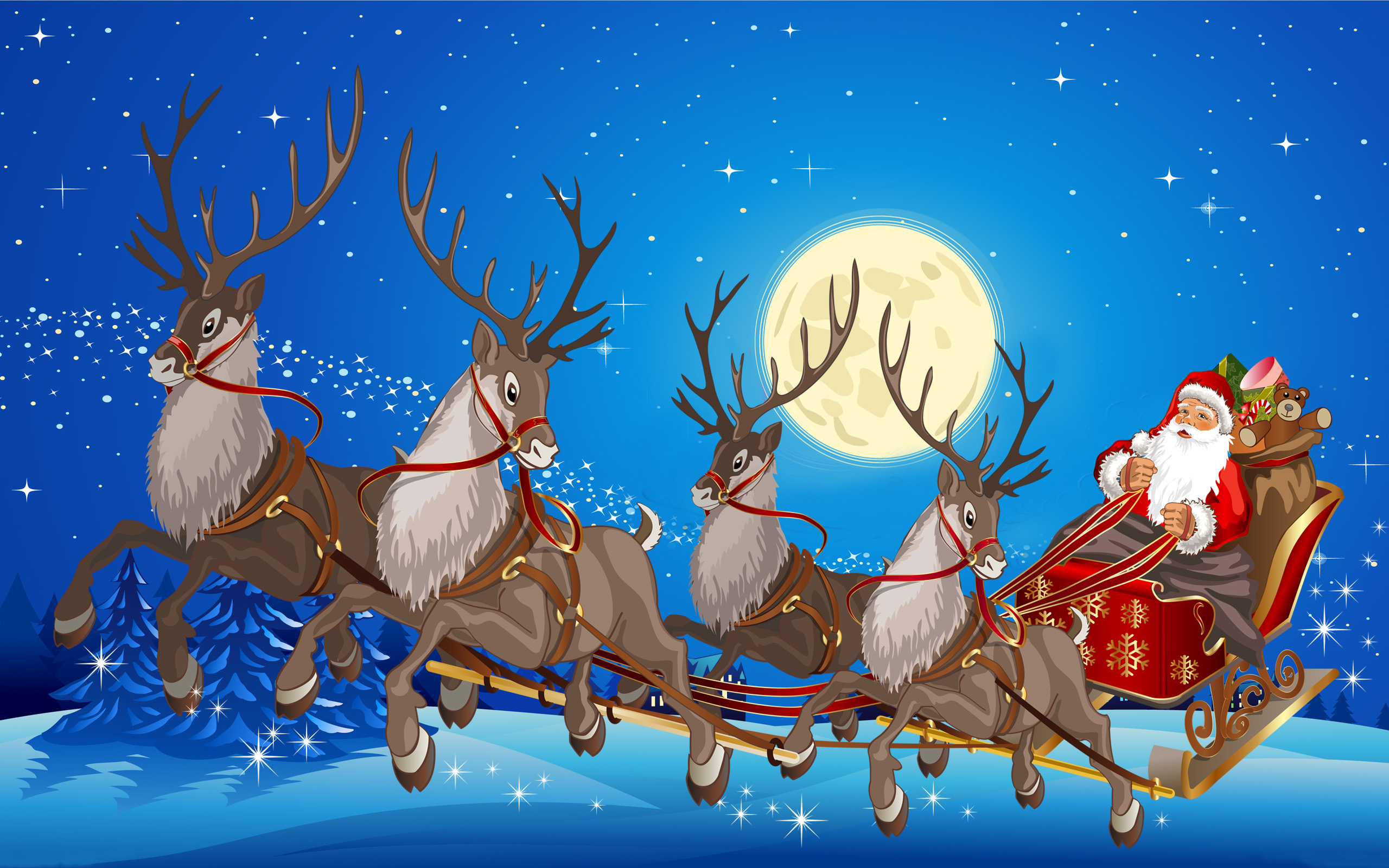 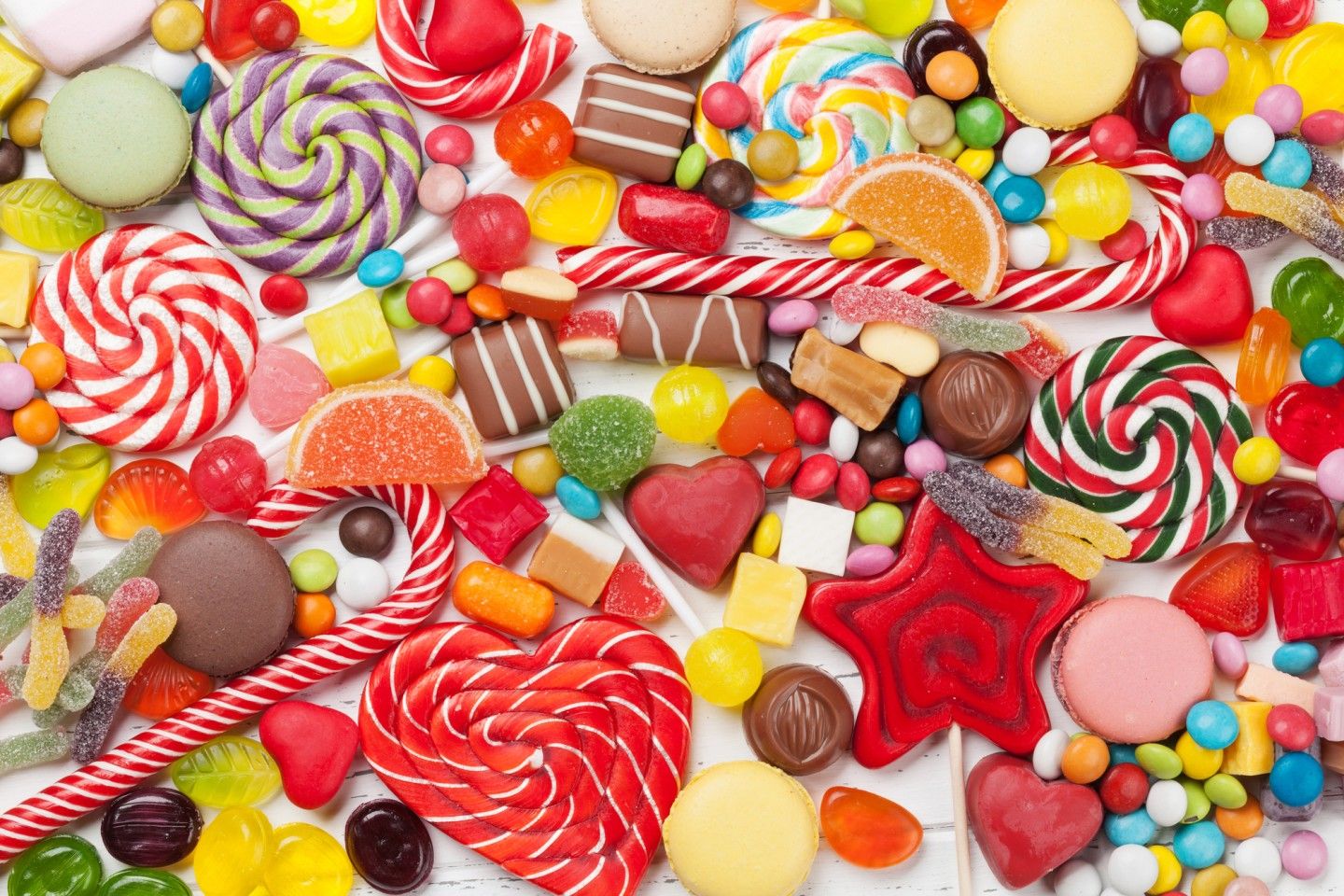 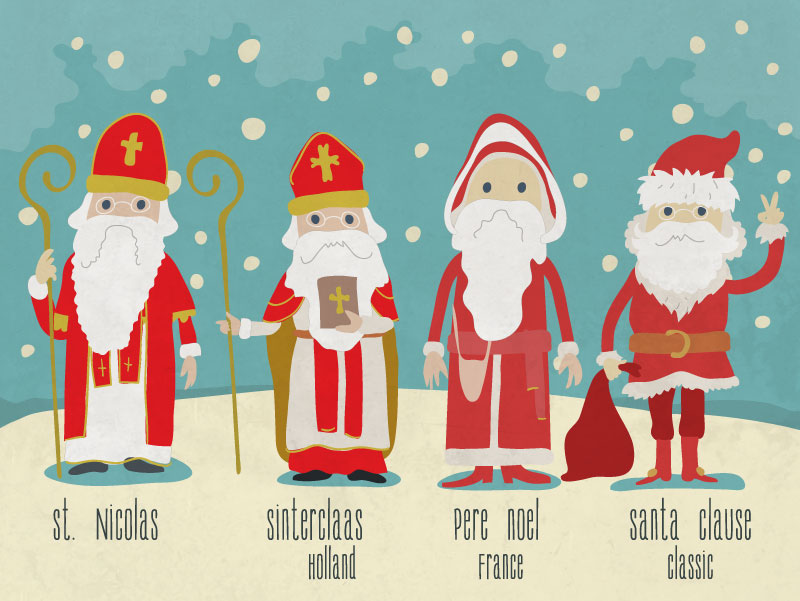 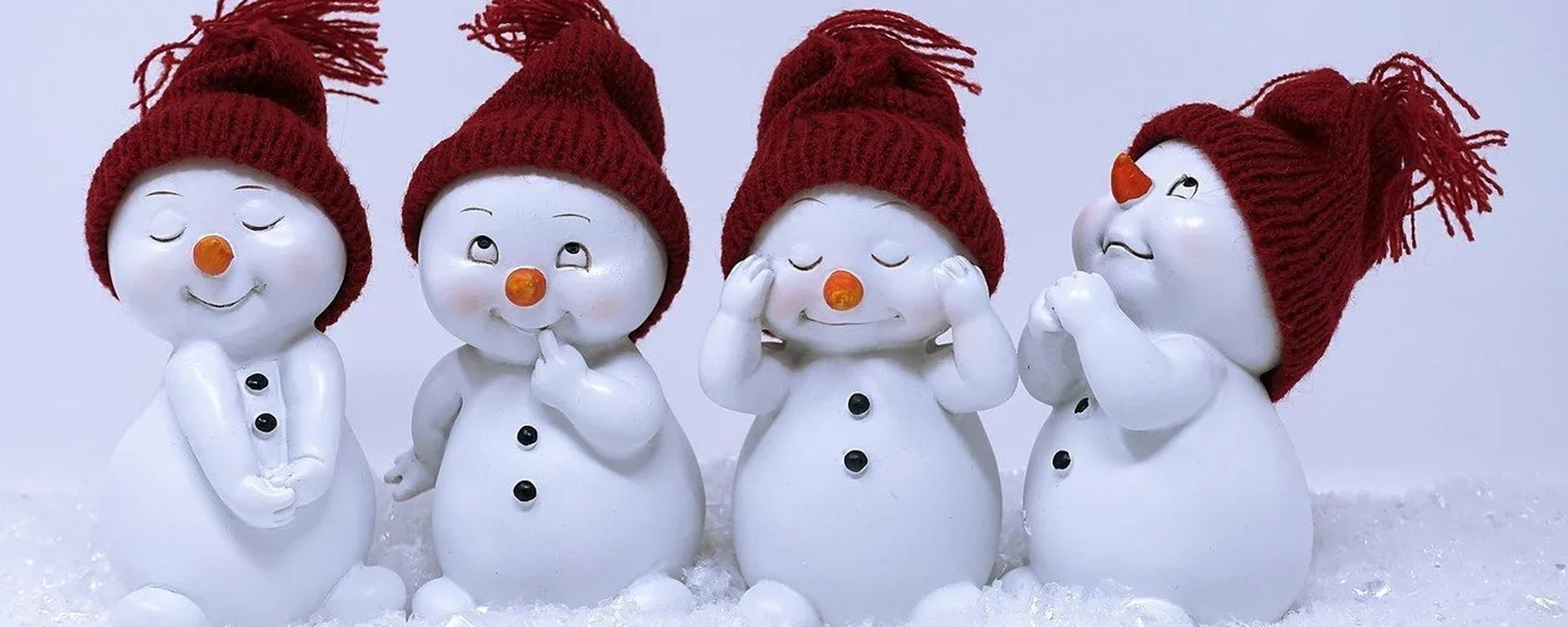 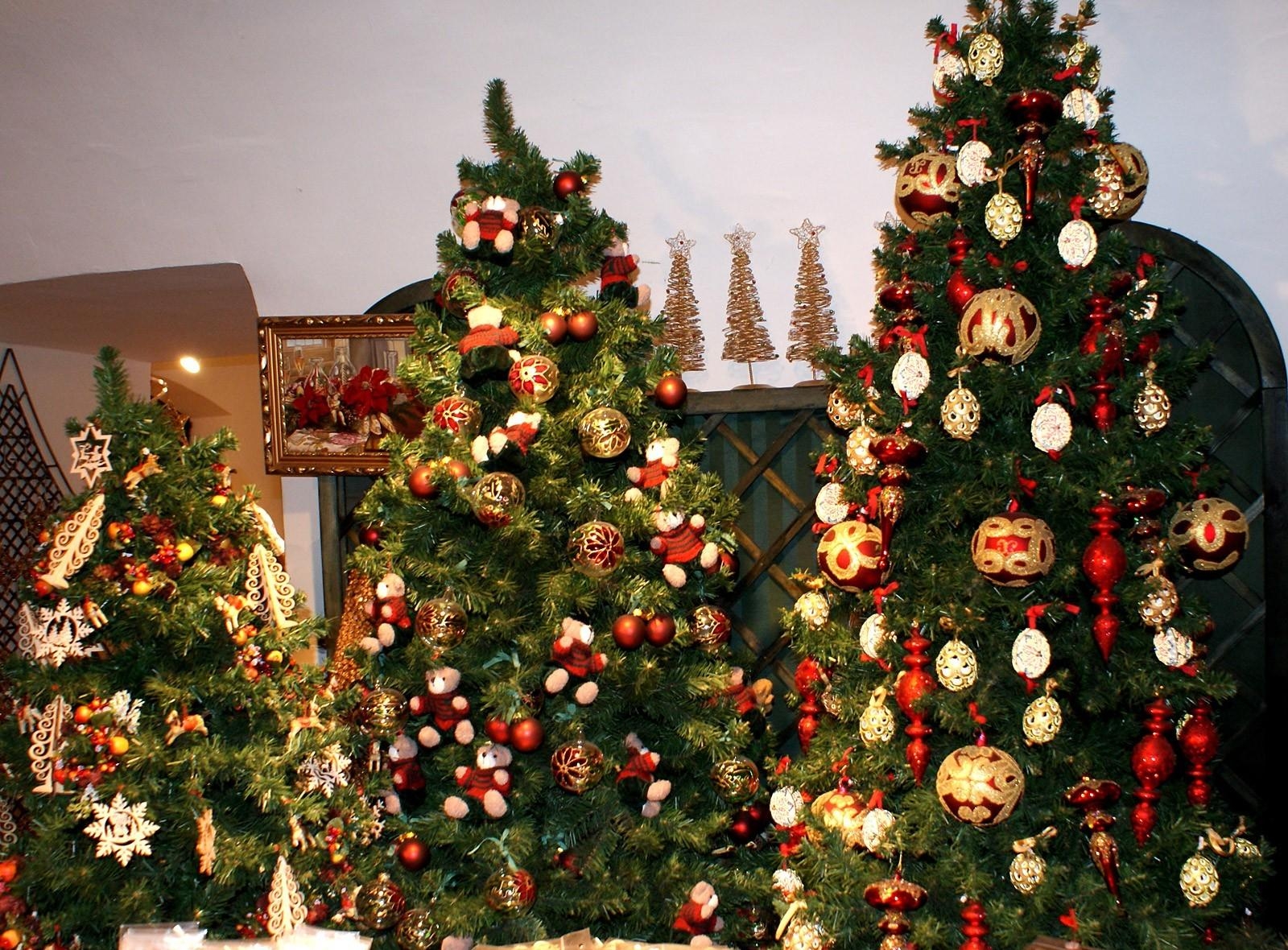 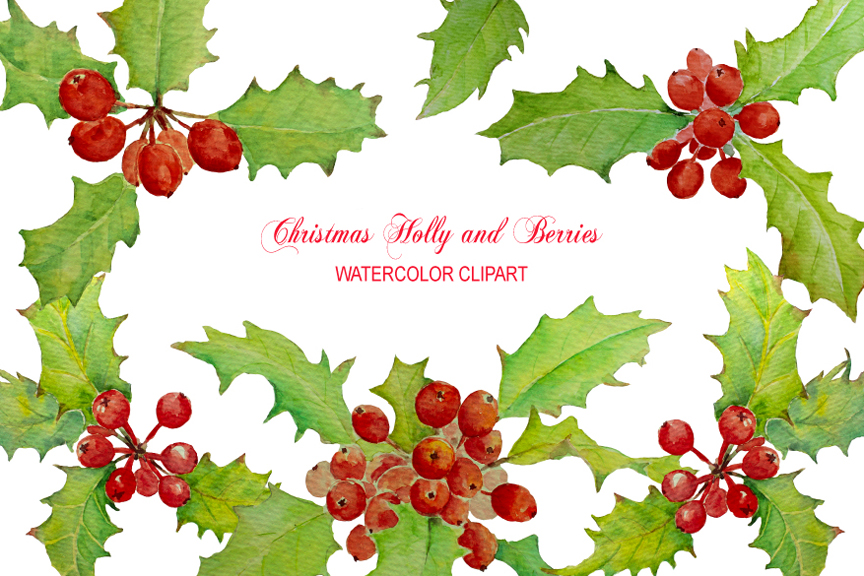 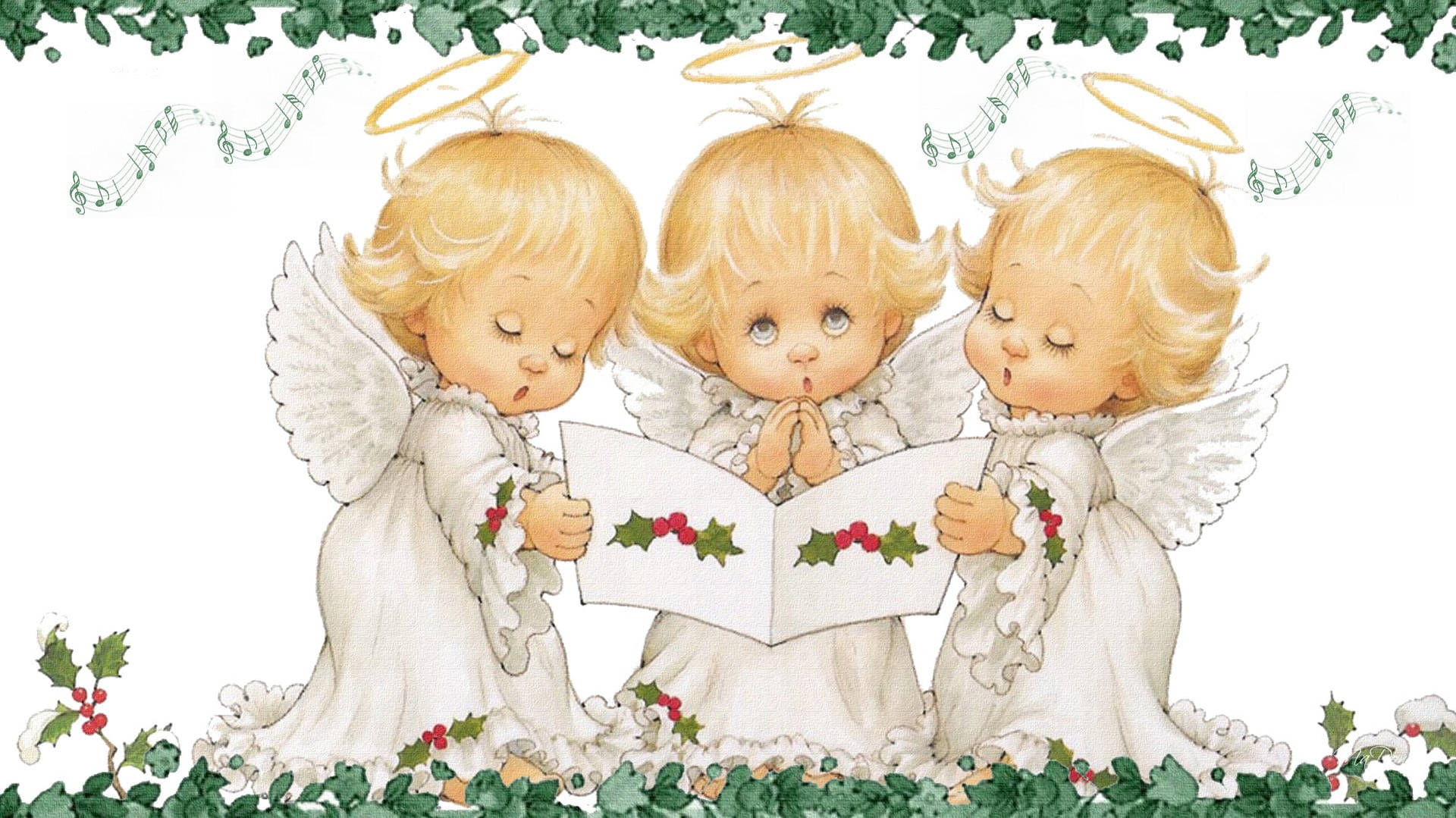 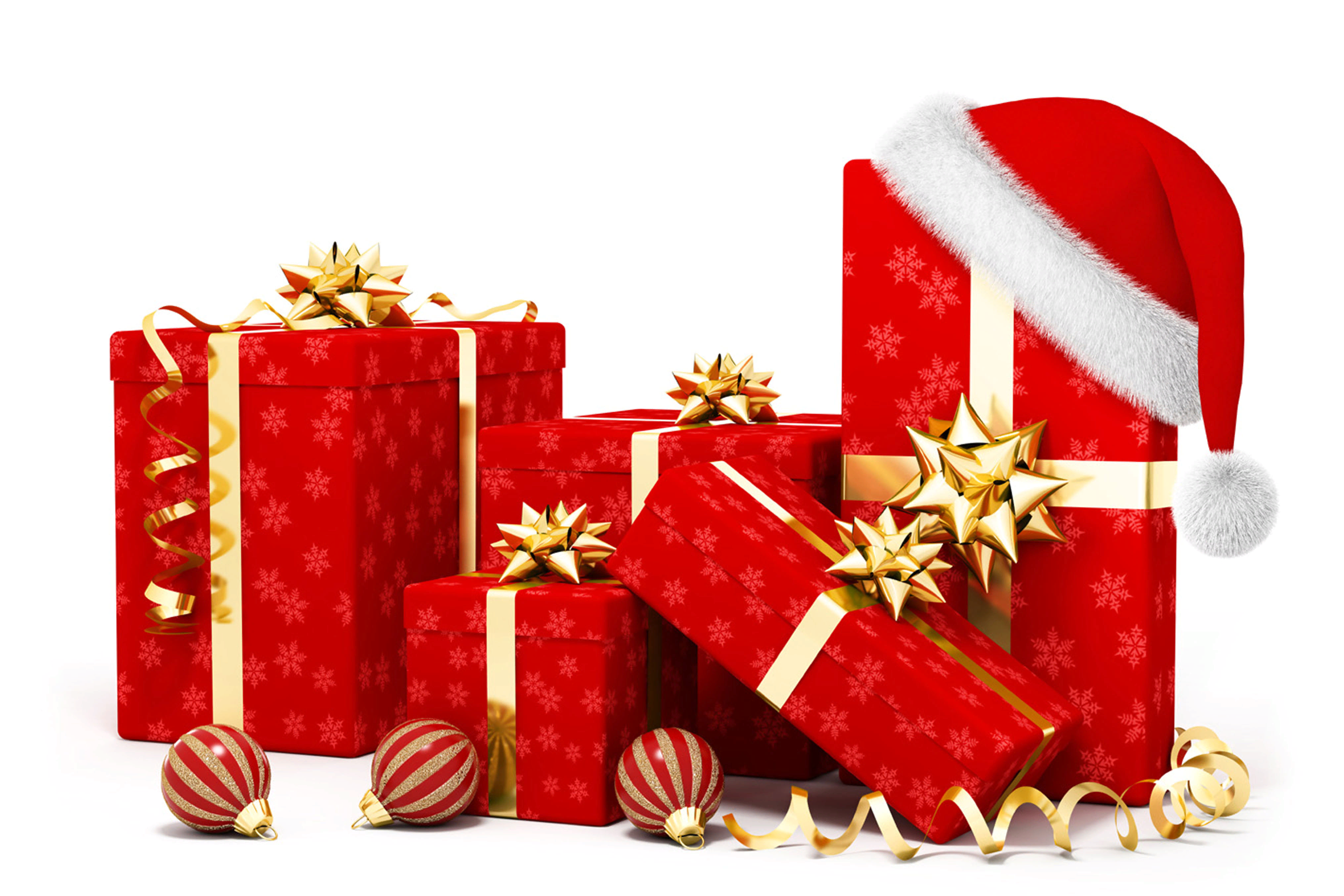 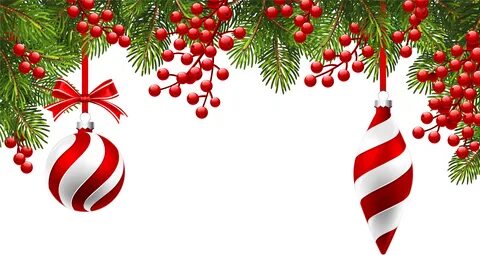 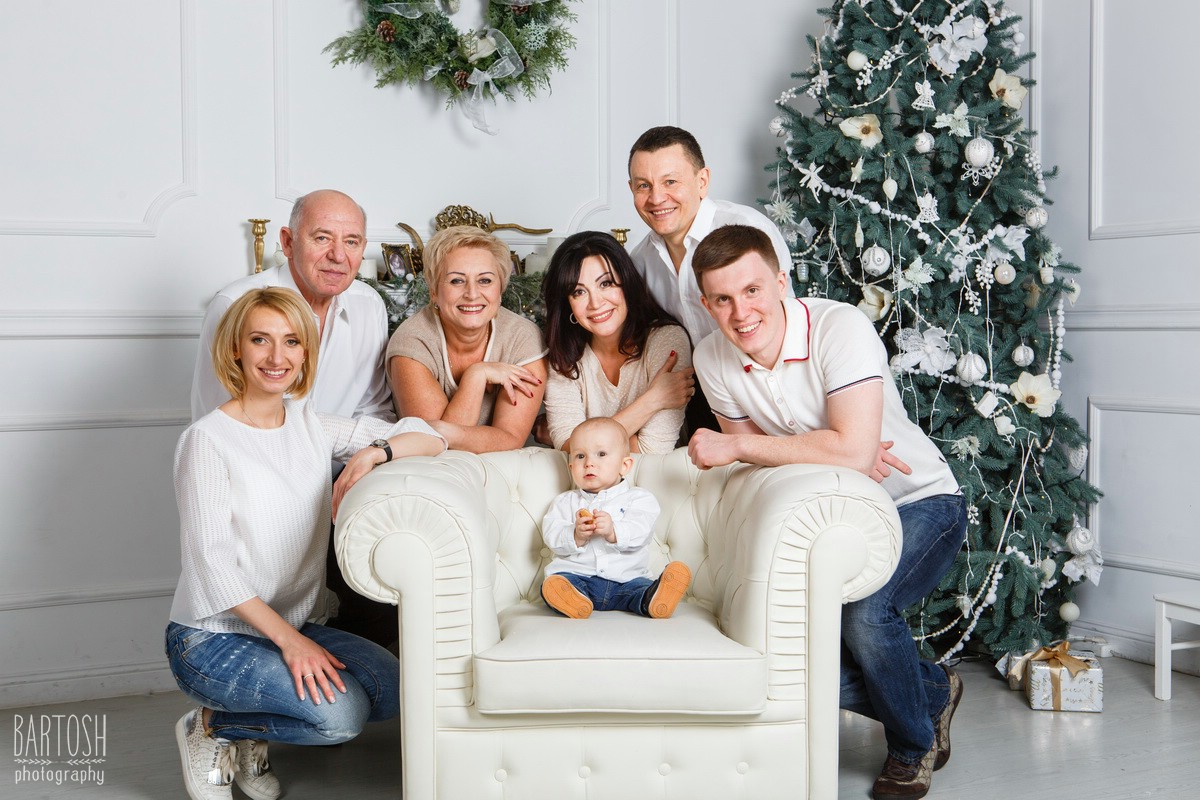 Who is the tallest in your family? – My father is.
Who is the cleverest in your family? -
Who is the most creative in your family? - 
Who is the strongest in your family? - 
Who is the most hard-working in your family? -
Who is the most sensitive in your family? -
Who is the most cheerful in your family? -
Who is the most ambitious in your family? -
Who is the most talkative in your family? -
Who is the most generous in your family? -
Who is the most hot-tempered in your family? -
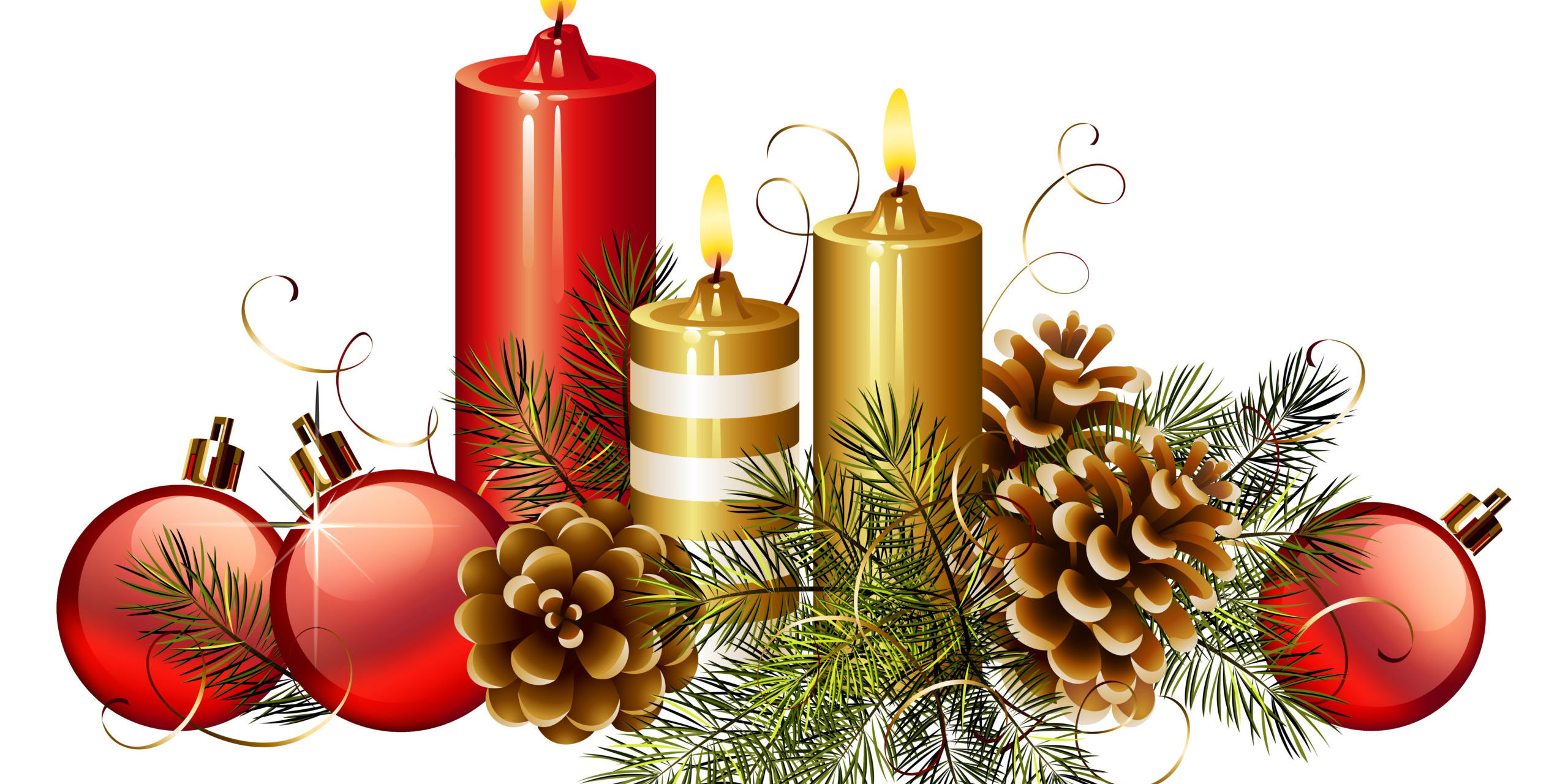 Now join into groups of four studentsDescribe the picture in some full sentences using the construction there is/are. Follow the example: There is a family in the room/in the picture.
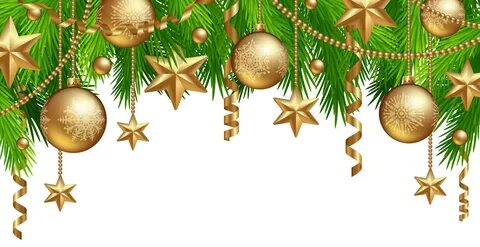 There are six people in the room
There are two children in the room
There is a Christmas tree in the corner of the room
There is a fireplace in the room
There is a table in the room 
There are cups and a candle on the table 
There is a sofa at the window 
There is a girl at the table 
There are baubles on the table
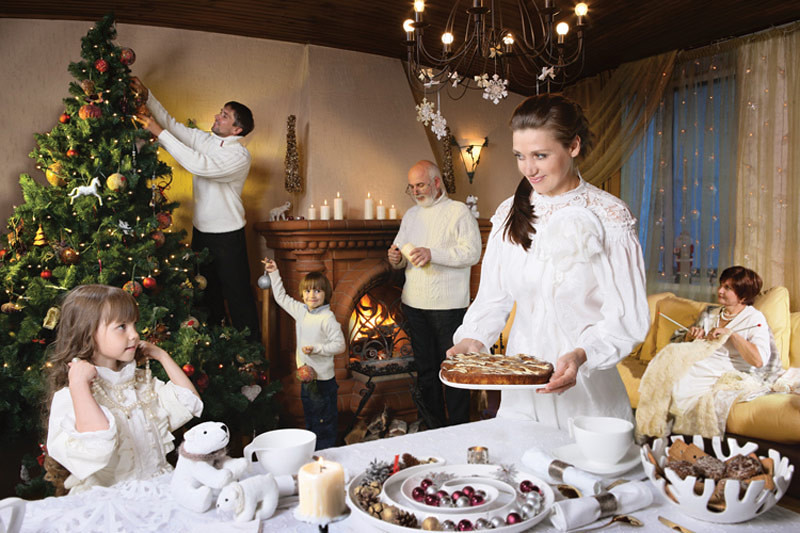 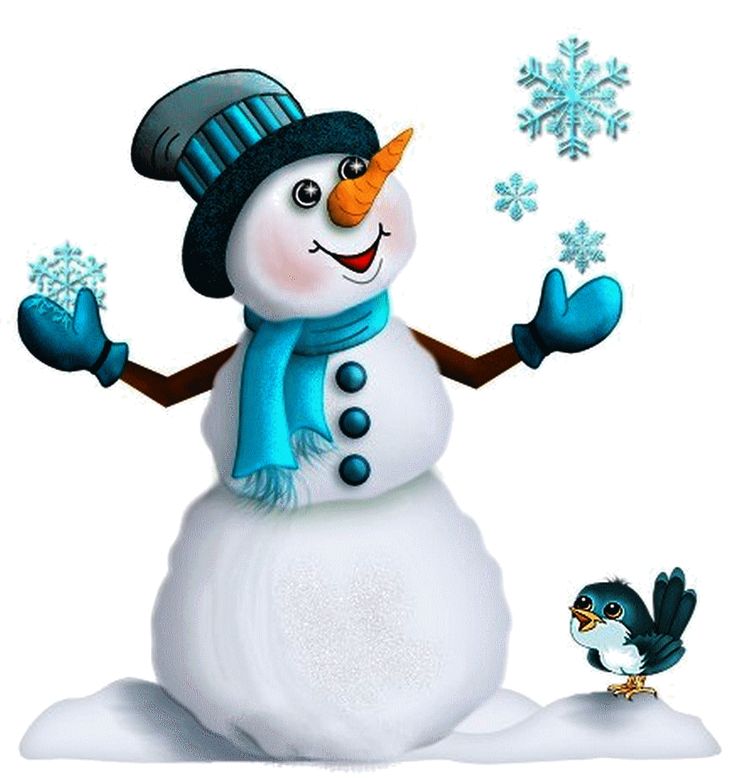 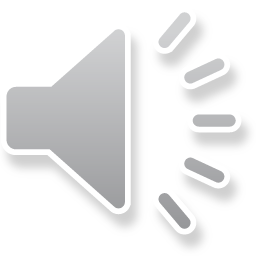 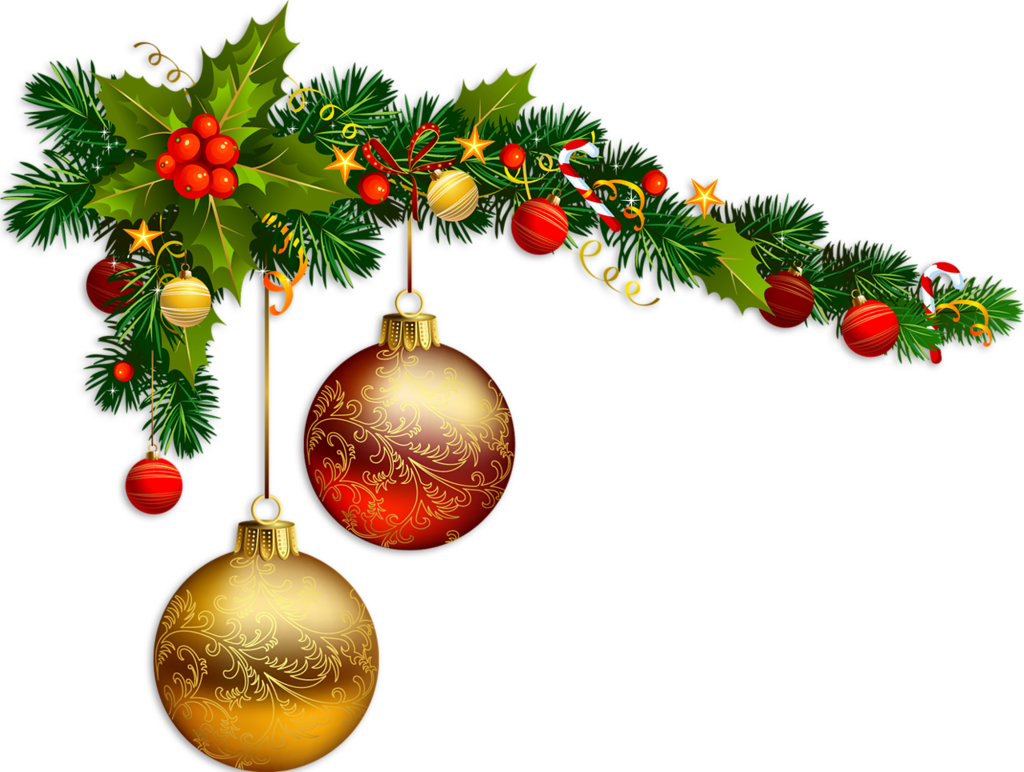 Scan the qr code and do the test
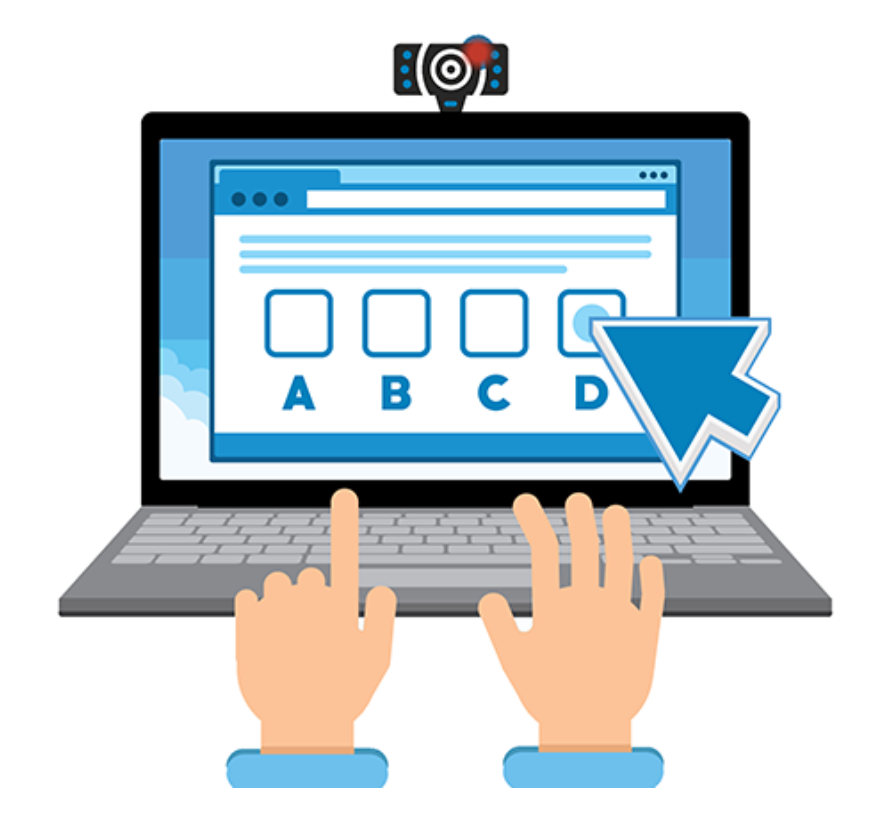 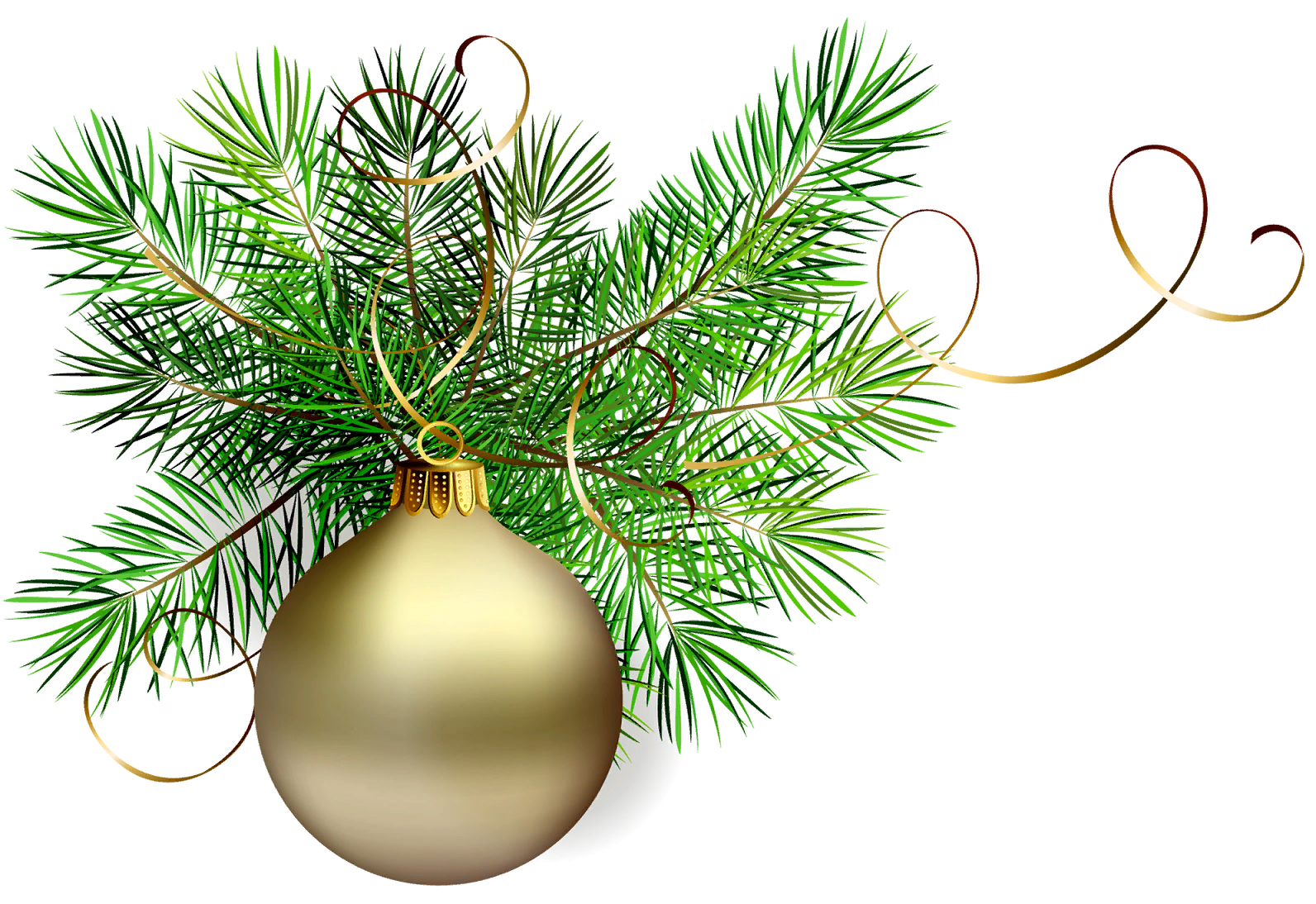